Que es un IDE en programacion?
IDE
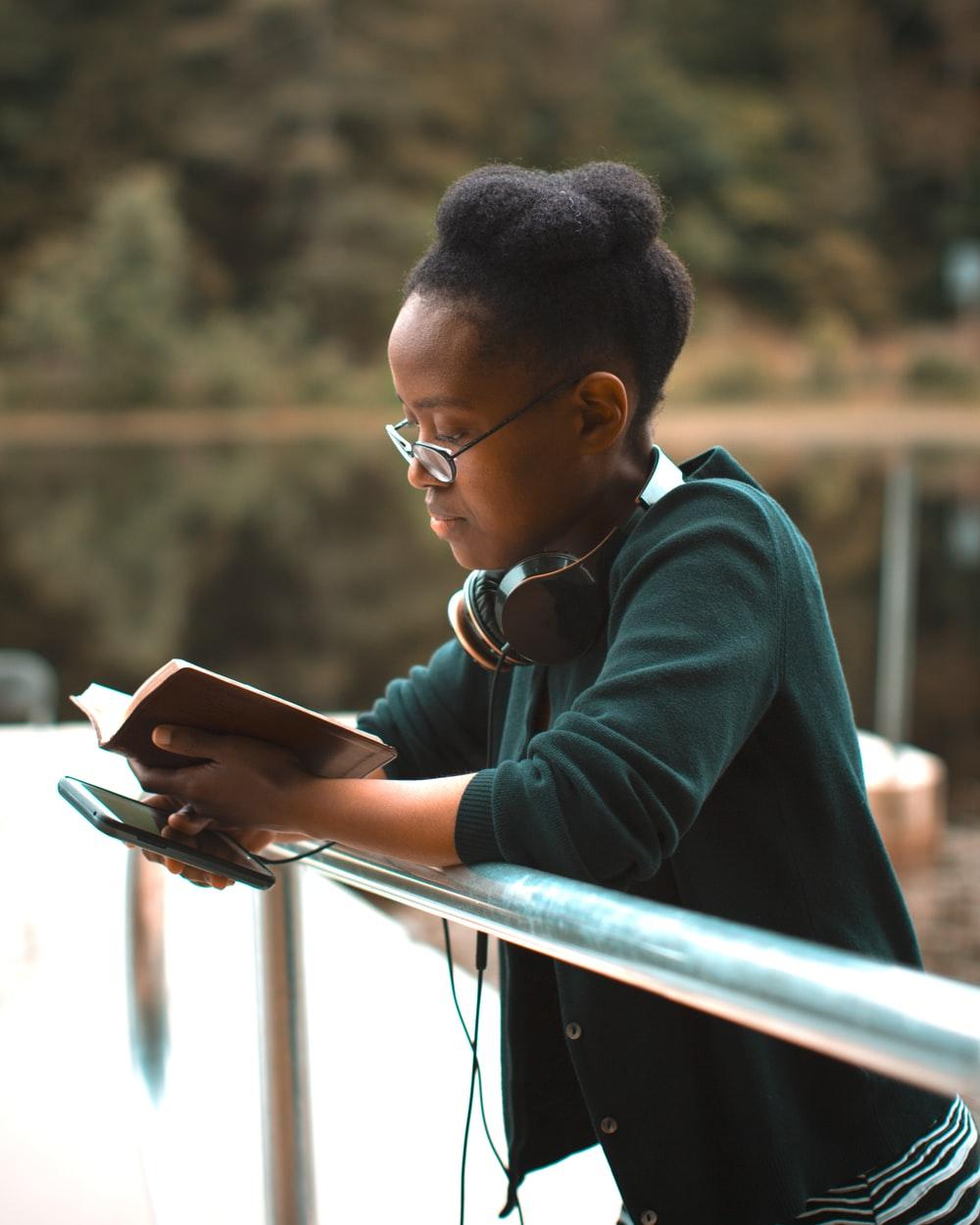 Entorno de desarrollo integrado 
Es un tipo de software en el cual podemos escribir el codigo de un programa
2
Su funcion es ahorra el tiempo de codificacion a un programador
3
Tipos
Al igual que todo software existen de pago y gratuitos
4
Un IDE tiene algunas características  como
Permitir  programar en uno o varios lenguajes de programacion 

Es compatible con algun sistema operativo

El Inpacto al rendimiento del sistema
Funciones automatica y extensiones extras 


Tipos de programas que permite realizar
5
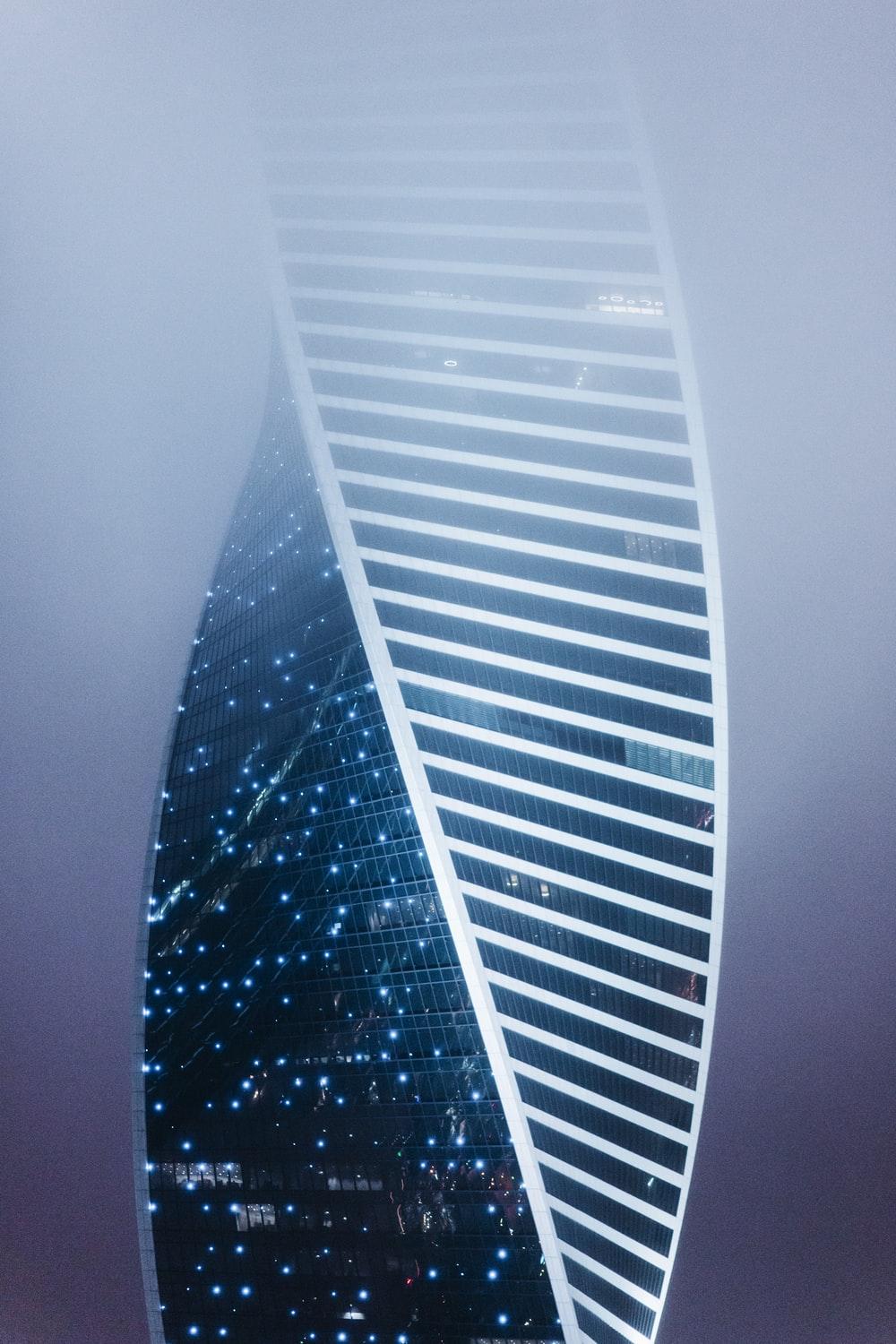 Caracteristicas de instalacion
Los IDES mas potentes suelen necesitar computadoras de alta gama con 64 bits y al menos 8 GB en RAM 
Aunque hay versiones mas ligeras
6
Como son 
Las versiones portables de algunos IDE como es el caso de dev c++
El cual vamos a utilizar a lo largo de este curso
Place your screenshot here
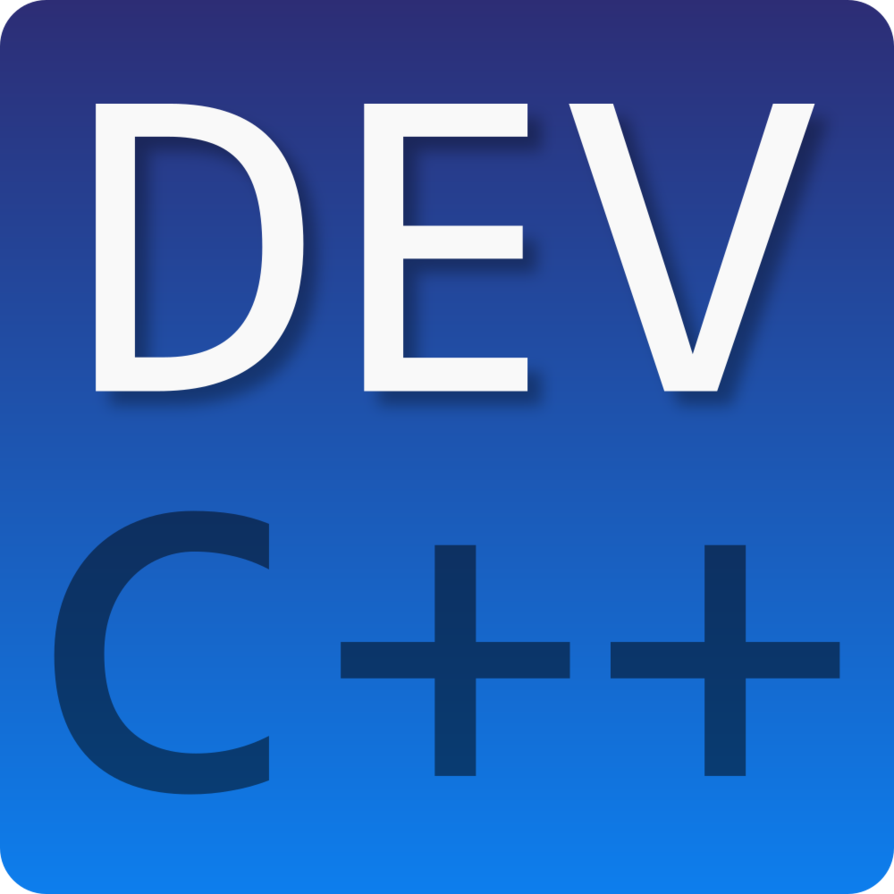 7
Este software cuenta con una version de escritorio 
Con muy pocos requerimientos de inatalacion 

Microsoft Windows 95, 98, NT 4, 2000, XP 

32 MB RAM 

100 MHz Intel compatible CPU
 
30 MB de espacio libre de disco
Place your screenshot here
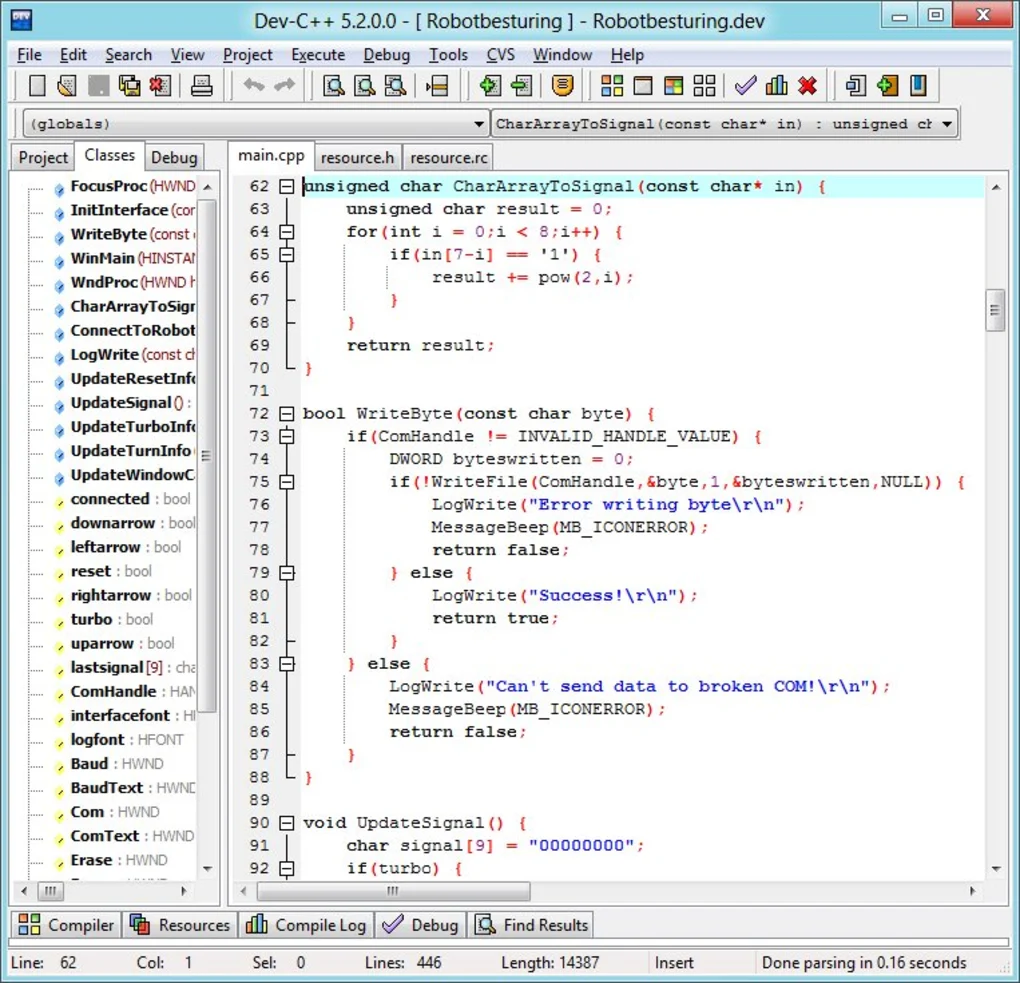 8
A continuacion
Revisa la guia de instalacion de dev c++ 
Para poder:
Instalar  el software
Aprender a usarlo
9